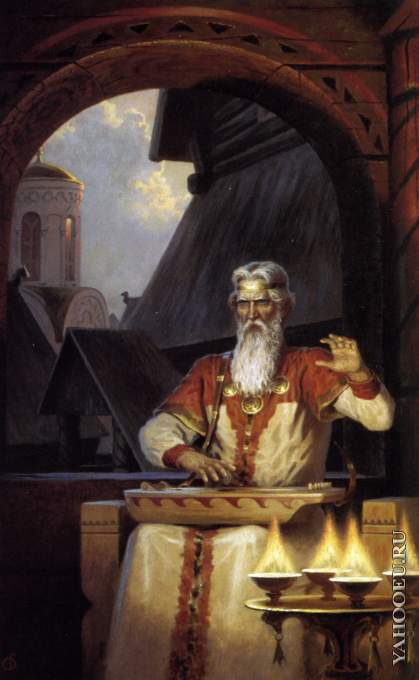 Русь изначальная
Подготовила: 
учитель музыки
МБОУ гимназии №53 г.Нижнего Новгорода Шишкина Светлана Викторовна
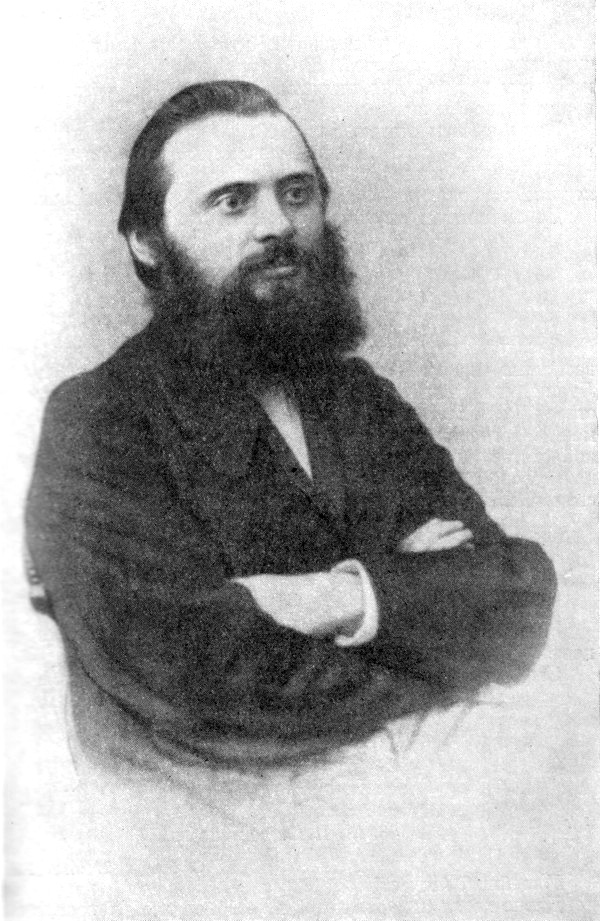 Милий  Алексеевич  Балакирев (21. XII. 1836, Нижний Новгород,  - 16. V. 1910, Петербург) - русский композитор, пианист, дирижёр, , глава «Могучей кучки», музыкально-общественный деятель.
Он обращался преимущественно  к историческим сюжетам, стремясь воссоздать величавый образ народа. Такова его вторая русская увертюра - "1000 лет" (написана к открытию в Новгороде памятника "Тысячелетие России"; во 2-й ред. - симфоническая поэма "Русь"), в литературной программе которой автор писал о своём намерении запечатлеть в музыке поэмы некоторые моменты русской истории (Русь языческая, московская, казацкая).
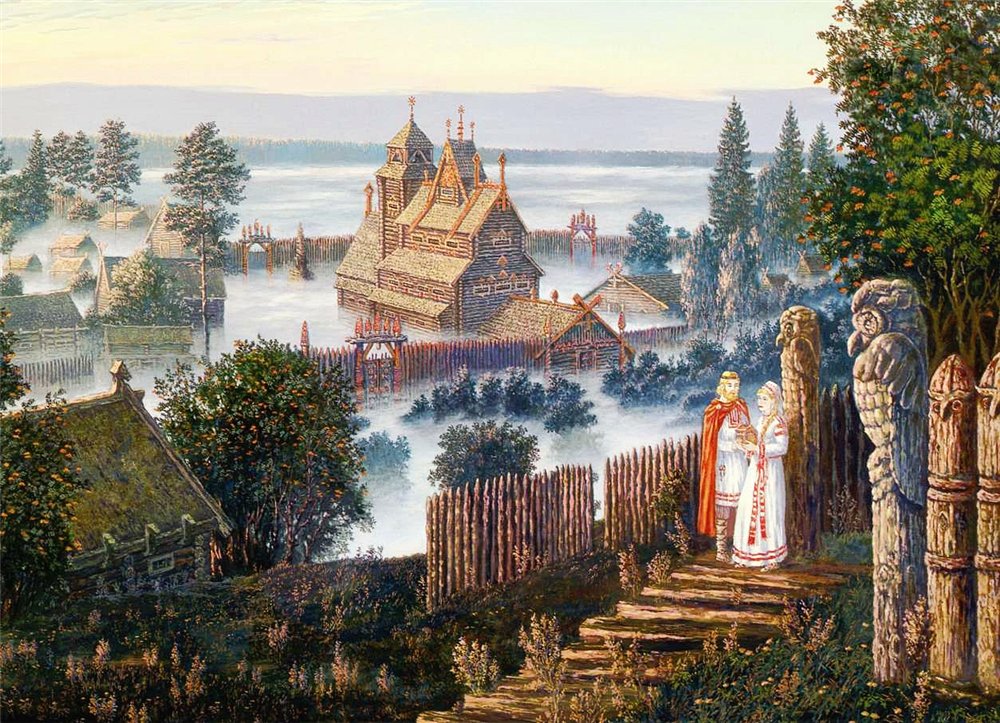 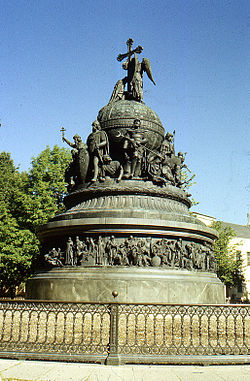 Памятник «Тысячелетие России»в Великом Новгороде. Открытие состоялось 8 сентября 1862 года
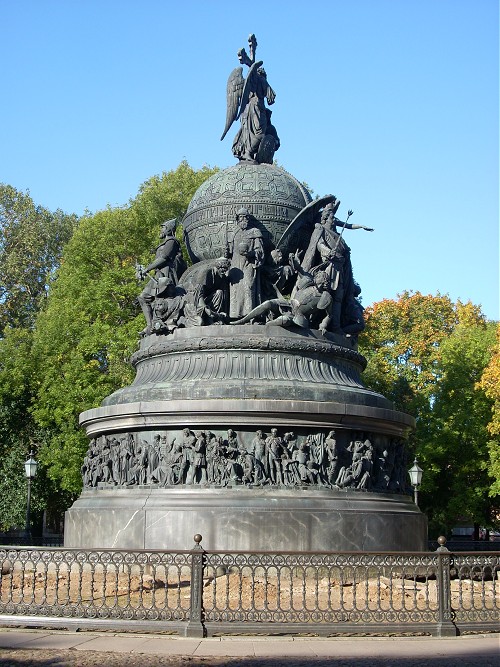 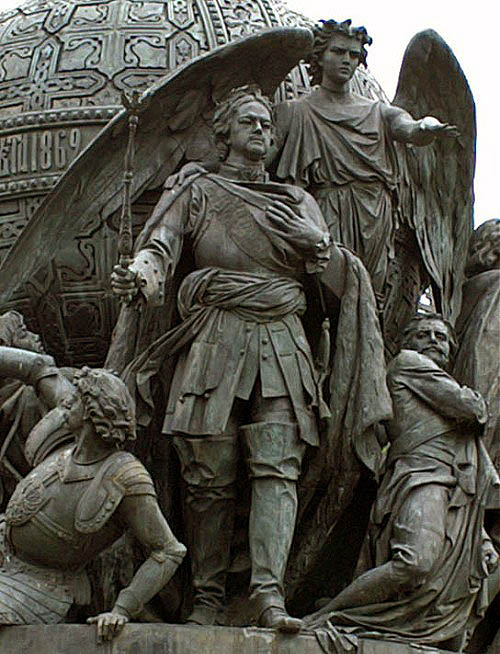 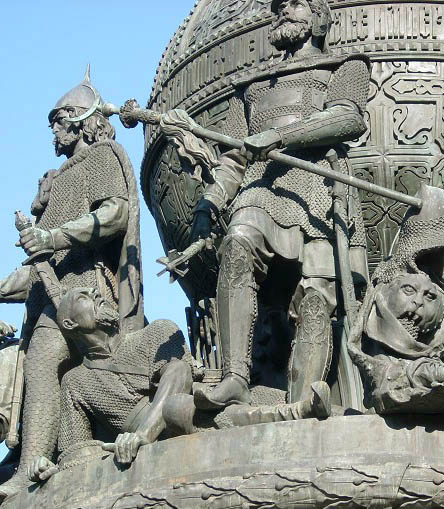 Симфоническая поэма «Русь»
Симфоническая поэма (нем. symphonische Dichtung, франц. poeme symphonique, англ. symphonic poem, итал. poema sinfonica) - одночастное программное симфоническое произведение.
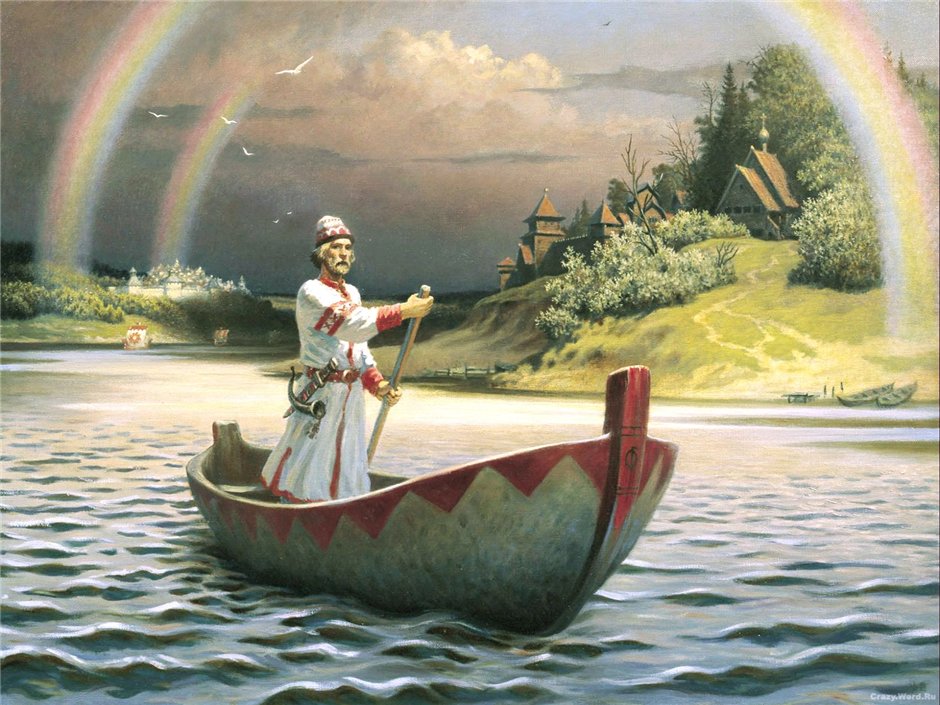 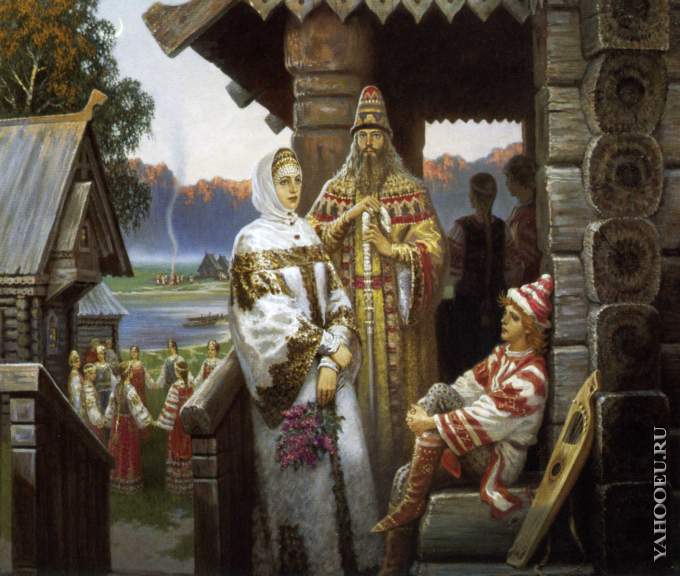 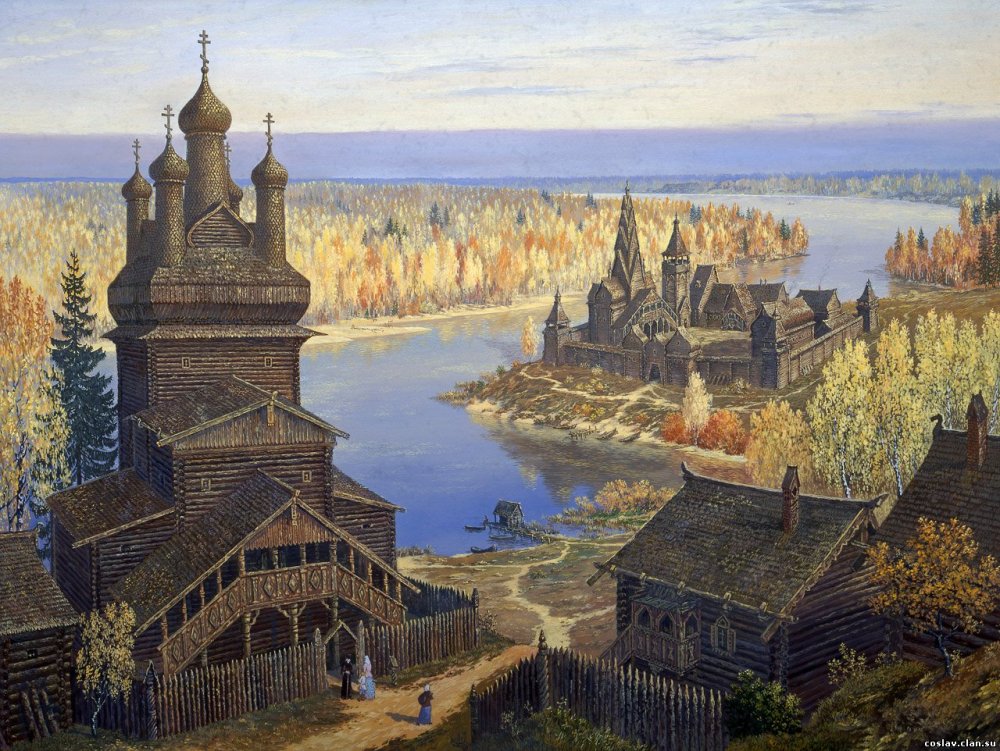 СПАСИБО ЗА ВНИМАНИЕ!